EJECUCIÓN ACUMULADA DE GASTOS PRESUPUESTARIOSAL MES DE NOVIEMBRE DE 2020PARTIDA 20:MINISTERIO SECRETARÍA GENERAL DE GOBIERNO
Valparaíso, diciembre 2020
EJECUCIÓN ACUMULADA DE GASTOS A NOVIEMBRE DE 2020 PARTIDA 20 MINISTERIO SECRETARÍA GENERAL DE GOBIERNO
2
EJECUCIÓN ACUMULADA DE GASTOS A NOVIEMBRE DE 2020 PARTIDA 20 MINISTERIO SECRETARÍA GENERAL DE GOBIERNO
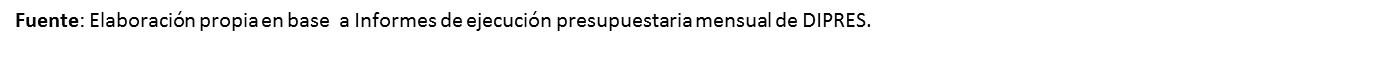 3
COMPORTAMIENTO DE LA EJECUCIÓN MENSUAL DE GASTOS A NOVIEMBRE DE 2020 PARTIDA 20 MINISTERIO SECRETARÍA GENERAL DE GOBIERNO
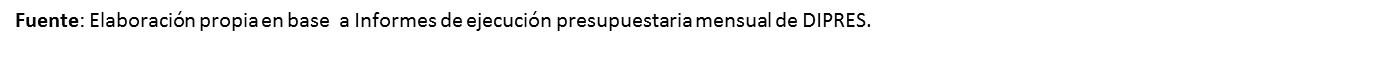 4
EJECUCIÓN ACUMULADA  DE GASTOS A NOVIEMBRE DE 2020 PARTIDA 20 MINISTERIO SECRETARÍA GENERAL DE GOBIERNO
en miles de pesos 2020
Fuente: Elaboración propia en base  a Informes de ejecución presupuestaria mensual de DIPRES.
5
EJECUCIÓN ACUMULADA DE GASTOS A NOVIEMBRE DE 2020 PARTRIDA 20, RESUMEN POR CAPÍTULOS
en miles de pesos 2020
Fuente: Elaboración propia en base  a Informes de ejecución presupuestaria mensual de DIPRES
6
EJECUCIÓN ACUMULADA DE GASTOS A NOVIEMBRE DE 2020 PARTIDA 20. CAPÍTULO 01. PROGRAMA 01: SECRETARÍA GENERAL DE GOBIERNO
en miles de pesos 2020
Nota: Para el cálculo del presupuesto vigente, así como para determinar la ejecución acumulada, no se incluyó: el subtítulo 25.99 “Otros Íntegros al Fisco” por cuanto corresponden a movimientos contables derivados de una instrucción administrativa aplicada por Dipres a partir del mes de abril.
Fuente: Elaboración propia en base  a Informes de ejecución presupuestaria mensual de DIPRES
7
EJECUCIÓN ACUMULADA DE GASTOS A NOVIEMBRE DE 2020 PARTIDA 20. CAPÍTULO 02. PROGRAMA 01: CONSEJO NACIONAL DE TELEVISIÓN
en miles de pesos 2020
Fuente: Elaboración propia en base  a Informes de ejecución presupuestaria mensual de DIPRES
8